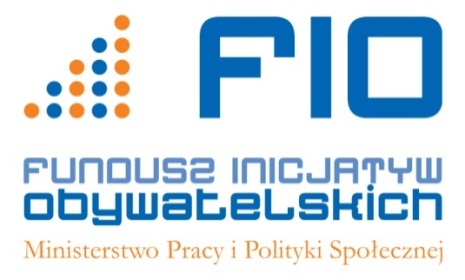 1
Fundusz Inicjatyw Obywatelskich
Konkurs FIO 2016
Ministerstwo Pracy i Polityki SpołecznejDepartament Pożytku Publicznego
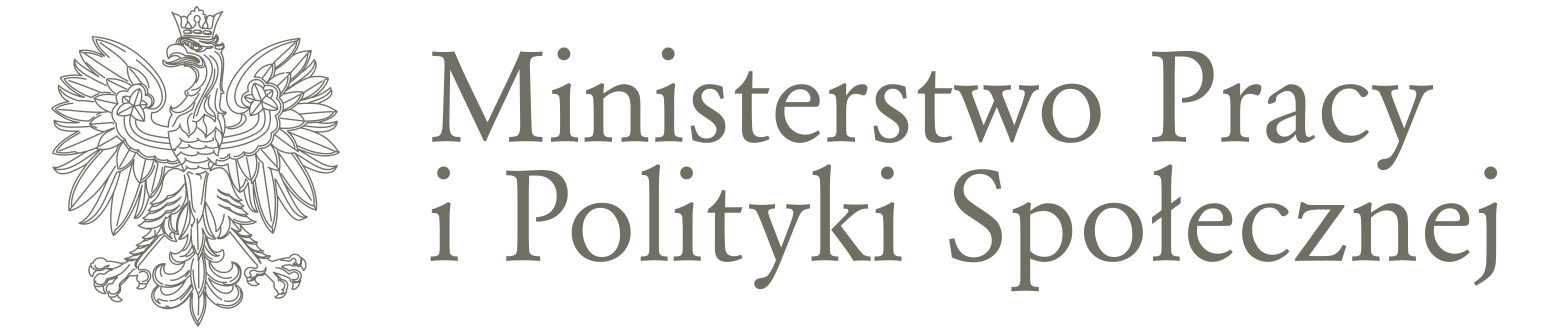 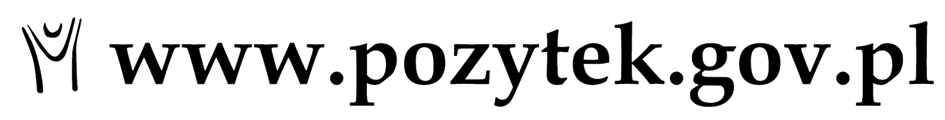 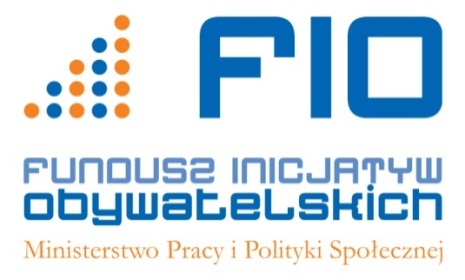 Program FIO 2014-2020
2
Program FIO 2014-2020jako kontynuacja

Program jest kontynuacją wcześniej organizowanego wsparcia dla organizacji pozarządowych:
Rządowy Program – Fundusz Inicjatyw Obywatelskich na lata 2005-2007
Rezerwa celowa na rok 2008: Fundusz Inicjatyw Obywatelskich 
Program Operacyjny Fundusz Inicjatyw Obywatelskich na lata 2009-2013
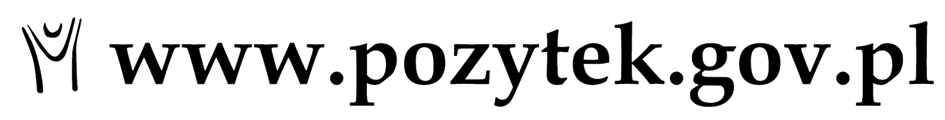 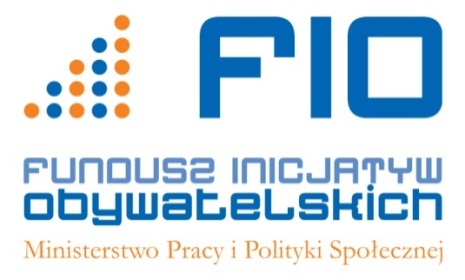 Program FIO 2014-2020
3
Podmiotami uprawnionymi do składania ofert o dofinansowanie realizacji zadania w ramach Programu FIO są: 
organizacje pozarządowe, o których mowa w art. 3 ust. 2 UoDPPioW, m.in. stowarzyszenia oraz jednostki terenowe stowarzyszeń posiadające osobowość prawną, związki stowarzyszeń, fundacje, kółka rolnicze, cechy rzemieślnicze,  izby rzemieślnicze, izby gospodarcze, samorządy gospodarcze i wspólnoty mieszkaniowe; 
osoby prawne i jednostki organizacyjne działające na podstawie przepisów o stosunku Państwa do Kościoła Katolickiego w Rzeczypospolitej Polskiej, o stosunku Państwa do innych kościołów i związków wyznaniowych oraz o gwarancjach wolności sumienia i wyznania, jeżeli ich cele statutowe obejmują prowadzenie działalności pożytku publicznego;
stowarzyszenia jednostek samorządu terytorialnego;
spółdzielnie socjalne;
spółki akcyjne i spółki z ograniczoną odpowiedzialnością oraz kluby sportowe będące spółkami działającymi na podstawie przepisów ustawy z dnia 25 czerwca 2010 r. o sporcie, które nie działają w celu osiągnięcia zysku oraz przeznaczają całość dochodu na realizację celów statutowych oraz nie przeznaczają zysku do podziału między swoich udziałowców, akcjonariuszy i pracowników.
Te podmioty są zobowiązane do załączenia w generatorze ofert wersji elektronicznej statutu / umowy spółki.
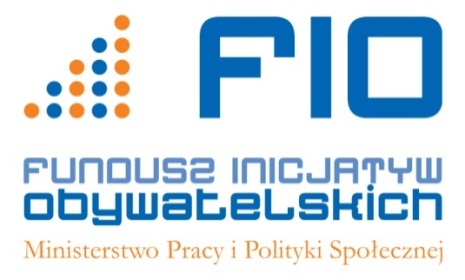 Program FIO 2014-2020
4
Cel główny

Zwiększenie zaangażowania obywateli i organizacji pozarządowych w życie publiczne.

Realizacja Programu FIO ma umożliwić obywatelom angażowanie się w różnorodne działania na rzecz innych, swoich wspólnot oraz w tworzenie, realizację i monitoring polityk publicznych.
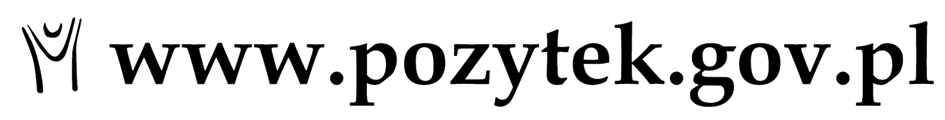 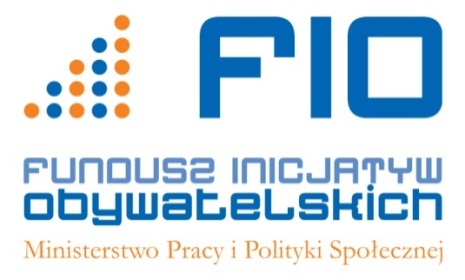 Program FIO 2014-2020
5
Cele szczegółowe

Zwiększenie ilości inicjatyw oddolnych
Wzrost liczby obywateli angażujących się w działania organizacji pozarządowych i inicjatywy lokalne.
Wzrost partycypacji obywateli w sprawach publicznych.
Wzmocnienie potencjału III sektora.
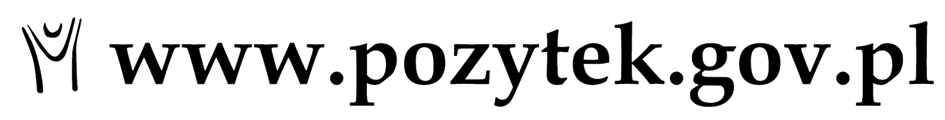 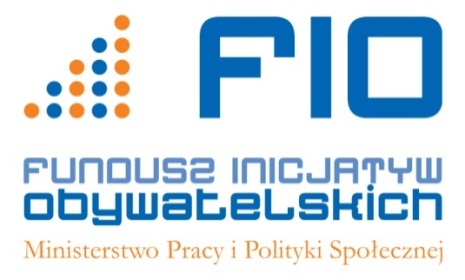 Program FIO 2014-2020
6
Priorytet 1. Małe inicjatywy:

Kierunki działania:
Zwiększanie roli inicjatyw nieformalnych
Animowanie działań samopomocowych
Wspieranie młodych organizacji pozarządowych
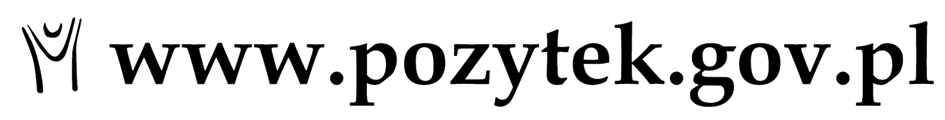 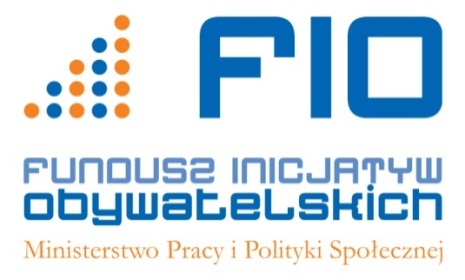 Program FIO 2014-2020
7
Priorytet 2. Aktywne społeczeństwo 
Kierunki działania:
Aktywizacja obywateli w sprawach wspólnotowych Animowanie działań samopomocowych
Rozwijanie wolontariatu
Poprawa zdolności organizacji pozarządowych do mobilizowania zasobów
Aktywizacja współpracy wspólnot lokalnych i instytucji publicznych
Wspieranie aktywnych form integracji społecznej
Rozwój przedsiębiorczości społecznej
Tworzenie warunków rozwoju bezpłatnego poradnictwa prawnego i obywatelskiego
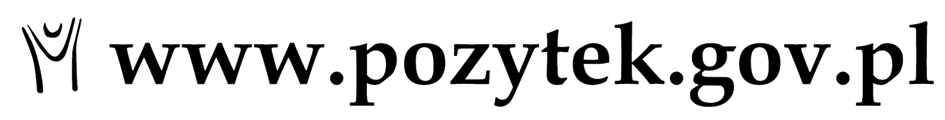 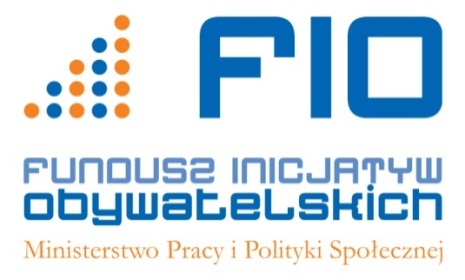 Program FIO 2014-2020
8
Priorytet 3. Aktywni obywatele 
Kierunki działania:
Zwiększanie wpływu obywateli na polityki publiczne 
Rozwijanie edukacji obywatelskiej i kompetencji społecznych
Wzrost znaczenia organizacji strażniczych i rzeczniczych
Wspieranie tworzenia partnerstw (w tym partnerstwa publiczno-społecznego) i innych form współpracy, służących aktywizacji obywateli oraz przekazywaniu im realizacji zadań publicznych
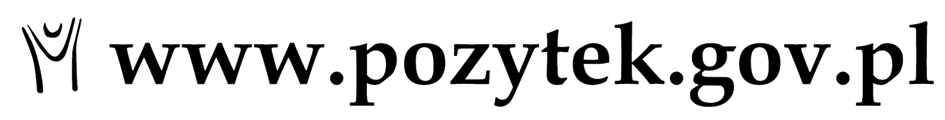 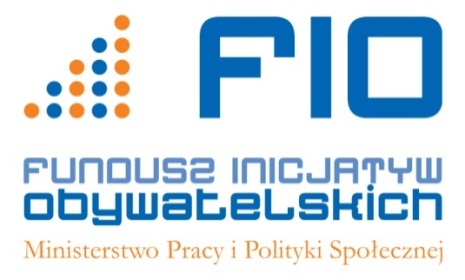 Program FIO 2014-2020
9
Priorytet 4: Silne organizacje pozarządowe 
Kierunki działania:
Zwiększanie kompetencji organizacji obywatelskich
Wspieranie działań o charakterze systemowym
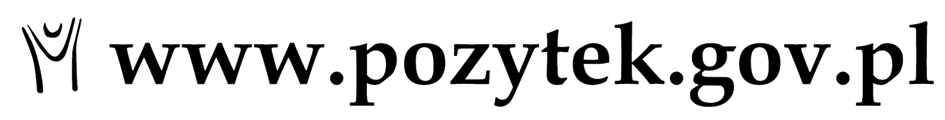 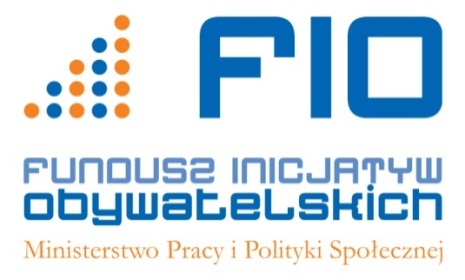 Sfery pożytku publicznego
10
Art. 4. 1. Sfera zadań publicznych, o której mowa w art. 3 ust. 1, obejmuje zadania w zakresie:
1)   pomocy społecznej, w tym pomocy rodzinom i osobom w trudnej sytuacji życiowej oraz wyrównywania szans tych rodzin i osób;
1a)  wspierania rodziny i systemu pieczy zastępczej;
2)   działalności na rzecz integracji i reintegracji zawodowej i społecznej osób zagrożonych wykluczeniem społecznym;
3)   działalności charytatywnej;
4)   podtrzymywania i upowszechniania tradycji narodowej, pielęgnowania polskości oraz rozwoju świadomości narodowej, obywatelskiej i kulturowej;
5)   działalności na rzecz mniejszości narodowych i etnicznych oraz języka regionalnego;
6)   ochrony i promocji zdrowia;
7)   działalności na rzecz osób niepełnosprawnych;
8)   promocji zatrudnienia i aktywizacji zawodowej osób pozostających bez pracy i zagrożonych zwolnieniem z pracy;
9)   działalności na rzecz równych praw kobiet i mężczyzn;
10)  działalności na rzecz osób w wieku emerytalnym;
11)  działalności wspomagającej rozwój gospodarczy, w tym rozwój przedsiębiorczości;
12)  działalności wspomagającej rozwój techniki, wynalazczości i innowacyjności oraz rozpowszechnianie i wdrażanie nowych rozwiązań technicznych w praktyce gospodarczej;
13)  działalności wspomagającej rozwój wspólnot i społeczności lokalnych;
14)  nauki, szkolnictwa wyższego, edukacji, oświaty i wychowania;
15)  wypoczynku dzieci i młodzieży;
16)  kultury, sztuki, ochrony dóbr kultury i dziedzictwa narodowego;
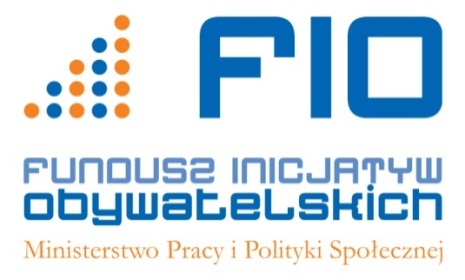 Sfery pożytku publicznego
11
17)  wspierania i upowszechniania kultury fizycznej;
18)  ekologii i ochrony zwierząt oraz ochrony dziedzictwa przyrodniczego;
19)  turystyki i krajoznawstwa;
20)  porządku i bezpieczeństwa publicznego;
21)  obronności państwa i działalności Sił Zbrojnych Rzeczypospolitej Polskiej;
22)  upowszechniania i ochrony wolności i praw człowieka oraz swobód obywatelskich, a także działań wspomagających rozwój demokracji;
23)  ratownictwa i ochrony ludności;
24)  pomocy ofiarom katastrof, klęsk żywiołowych, konfliktów zbrojnych i wojen w kraju i za granicą;
25)  upowszechniania i ochrony praw konsumentów;
26)  działalności na rzecz integracji europejskiej oraz rozwijania kontaktów i współpracy między społeczeństwami;
27)  promocji i organizacji wolontariatu;
28)  pomocy Polonii i Polakom za granicą;
29)  działalności na rzecz kombatantów i osób represjonowanych;
30)  promocji Rzeczypospolitej Polskiej za granicą;
31)  działalności na rzecz rodziny, macierzyństwa, rodzicielstwa, upowszechniania i ochrony praw dziecka;
32)  przeciwdziałania uzależnieniom i patologiom społecznym;
33)  działalności na rzecz organizacji pozarządowych oraz podmiotów wymienionych w art. 3 ust. 3, w zakresie określonym w pkt 1-32.
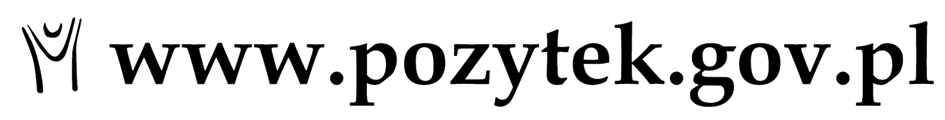 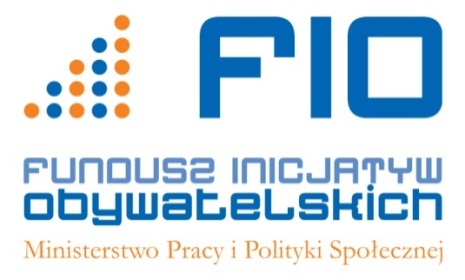 Program FIO 2014-2020
12
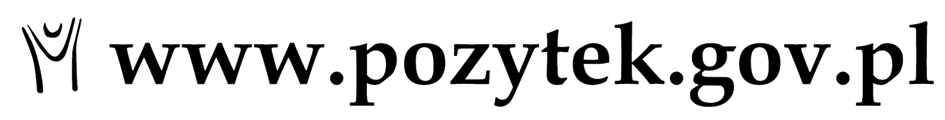 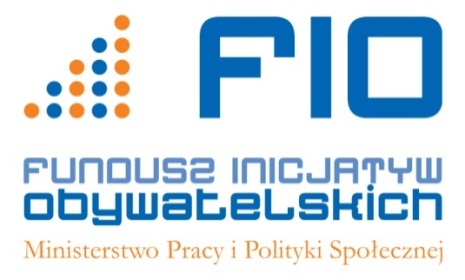 Krótka informacja o FIO 2015
13
Liczba złożonych ofert (w terminie):
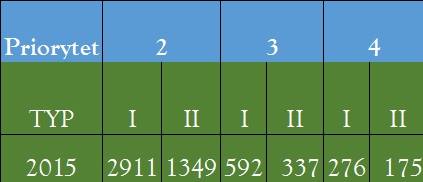 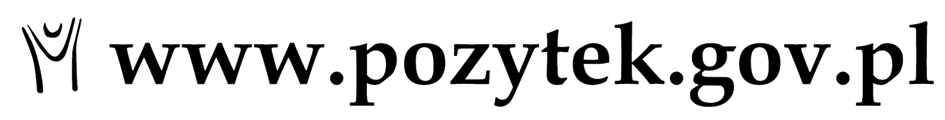 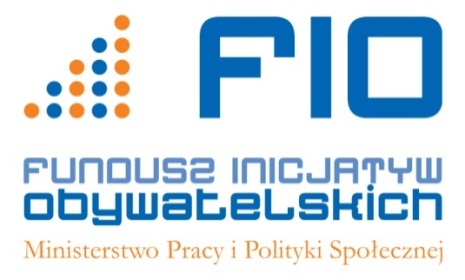 Krótka informacja o FIO 2015
14
Progi punktowe
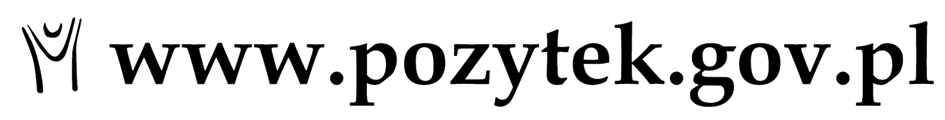 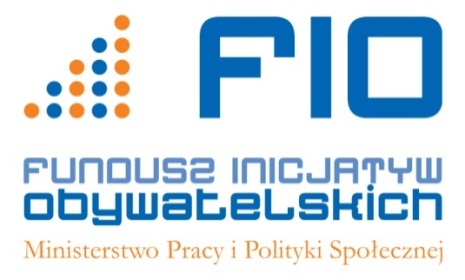 Informacje ogólne
15
Ogłoszenie konkursu FIO 2016 : 1 września 2015 r.
Rozpoczęcie naboru ofert dla Priorytetu 3 i 4: 1 września 2015 r.
Termin składania ofert: 23 września 2015 r. 
Rozpoczęcie naboru ofert dla Priorytetu 2: 1 grudnia 2015 r. 
Termin składania ofert: 7 stycznia 2016 r. 

W konkursie ogłoszonym w ramach P FIO oferty należy składać w wersji elektronicznej przez Generator Ofert FIO
W ramach konkursu FIO 2016 nie ma obowiązku przesyłania wersji papierowej oferty, ani składania jej przez ePUAP!

W dniu ogłoszenia konkursu link do Generatora podany zostanie na stronie  www.pozytek.gov.pl
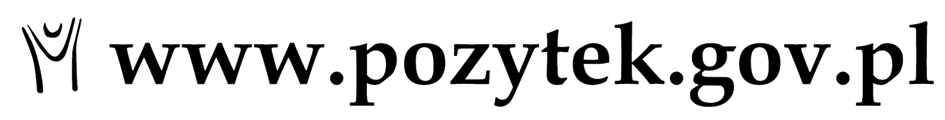 FIO 2016 - omówienie RegulaminuNajważniejsze zmiany w FIO 2016 (w stosunku do 2015 r.):
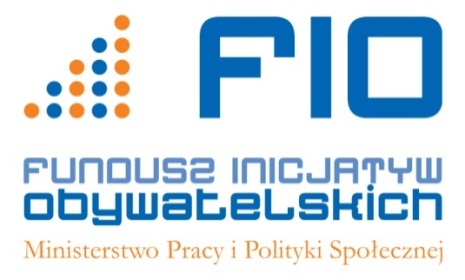 16
W ramach konkursu ogłoszonego na 2016 r., uprawniony podmiot może złożyć jedną ofertę*. Konkurs będzie obejmował nabór ofert na Priorytet 2, Priorytet 3, Priorytet 4 i wyodrębnione komponenty.

* Wyjątkiem jest KDS
* Organizacja posiadająca oddziały terenowe bez osobowości prawnej.
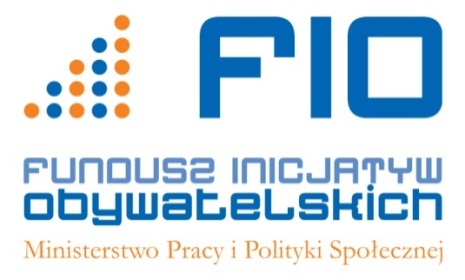 FIO 2016 - omówienie Regulaminu
17
Najważniejsze zmiany w FIO 2016 (w stosunku do 2015 r.):

W przypadku Priorytetu 2 najwcześniejszy możliwy termin rozpoczęcia zadania to  1 maja 2016 r. 
Nieprzekraczalny termin zakończenia zadania:
Dla projektów „jednorocznych” 31 grudnia 2016 r. (do 8 miesięcy)
Dla projektów „dwuletnich” 30 listopada 2017 r. (do 19 miesięcy)
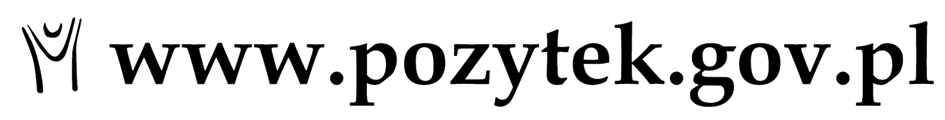 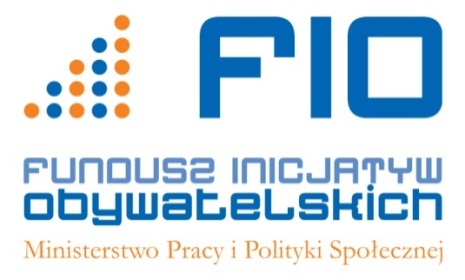 FIO 2016 - omówienie Regulaminu
18
Najważniejsze zmiany w FIO 2016 (w stosunku do 2015 r.):

W przypadku Priorytetu 3 i Priorytetu 4 najwcześniejszy możliwy             termin rozpoczęcia zadania to 1 marca 2016 r. 
Nieprzekraczalny termin zakończenia zadania:
Dla projektów „jednorocznych” 31 grudnia 2016 r. (do 10 miesięcy)
Dla projektów „dwuletnich” 30 listopada 2017 r. (do 21 miesięcy)
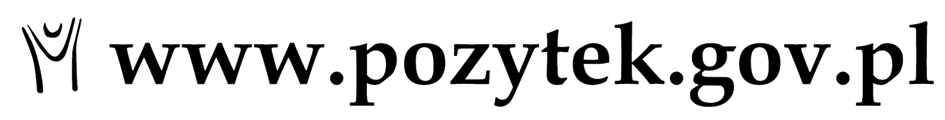 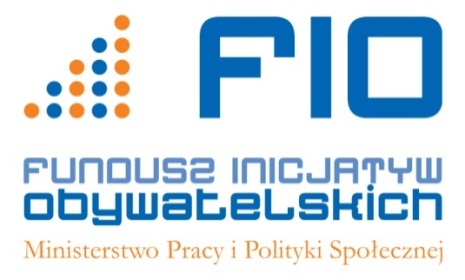 FIO 2016 - omówienie Regulaminu
19
Najważniejsze zmiany w FIO 2016 (w stosunku do 2015 r.):

3. Konkurs nie obejmie wyboru operatorów w Priorytecie 1 (operatorzy zostali wybrani na 3 lata w FIO 2014, kolejny konkurs na operatorów odbędzie w 2017 r.).

4. Wydzielone zostają dwa komponenty:
Komponent Wsparcia Działań Strażniczych w Priorytecie 3
Komponent Działań Systemowych w Priorytecie 4Komponent Działań Systemowych w Priorytecie 4
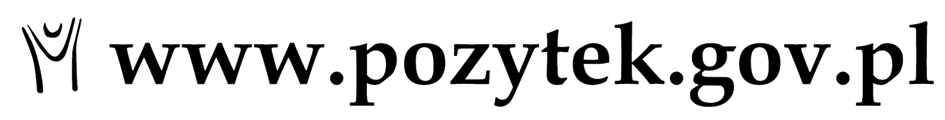 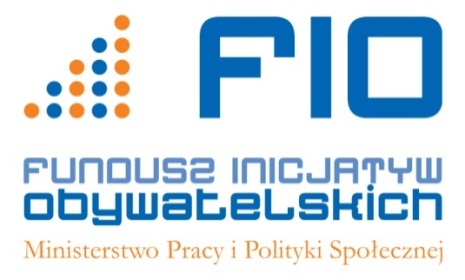 FIO 2016 - omówienie Regulaminu
20
Najważniejsze zmiany w FIO 2016 (w stosunku do 2015 r.):

5. Podmiotami nieuprawnionymi są:
 te, które otrzymały dotację na realizację projektu 2-letniego  w konkursie FIO 2015
te, które w ciągu 2 miesięcy od rozstrzygnięcia konkursu FIO 2015 nie wywiązały się z obowiązku przesłania IZ umowy lub pisemnej informacji o rezygnacji z realizacji zadania
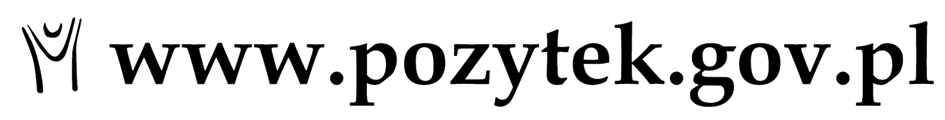 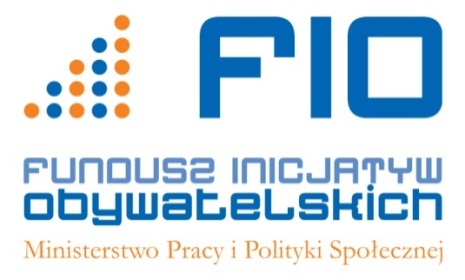 FIO 2016 - omówienie Regulaminu
21
Najważniejsze zmiany w FIO 2016 (w stosunku do 2015 r.):

6. Z alokacji ustalonej w Regulaminie FIO 2015 r. wynika zmniejszona alokacja na konkurs FIO 2016 (ze względu na zobowiązania wynikające z projektów 2-letnich, drugich transz projektów  3-letnich w P1).
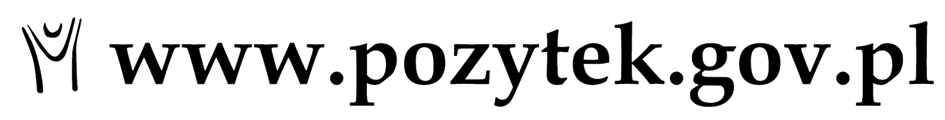 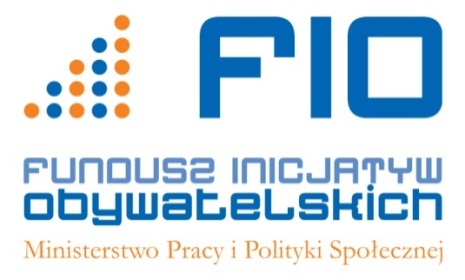 FIO 2016 - omówienie Regulaminu
22
Najważniejsze zmiany w FIO 2016 (w stosunku do 2015 r.):
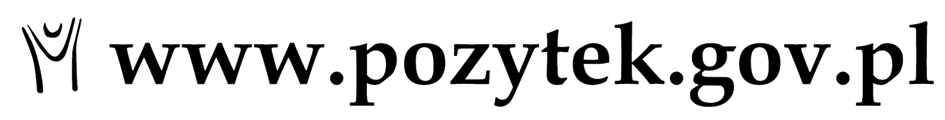 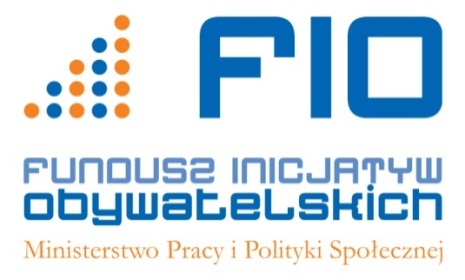 FIO 2016 - omówienie Regulaminu
23
Najważniejsze zmiany w FIO 2016 (w stosunku do 2015 r.):

7. Nowe kryteria strategiczne
Spełnianie kryteriów strategicznych oznacza przyznanie spełniającym je ofertom premii punktowej (w wysokości maksymalnie 15 punktów). Spełnienie kryteriów strategicznych nie jest obowiązkowe do zakwalifikowania projektu do dofinansowania i realizacji. 
Spełnienie danego kryterium skutkuje przyznaniem dodatkowej liczby punktów na etapie oceny merytorycznej: 3 pkt za I kryterium, 3 pkt za II kryterium, od 0 do 6 pkt za III kryterium oraz 3 pkt za IV kryterium.

Kryteria strategiczne nie obowiązują w KWDS, ani w KDS.
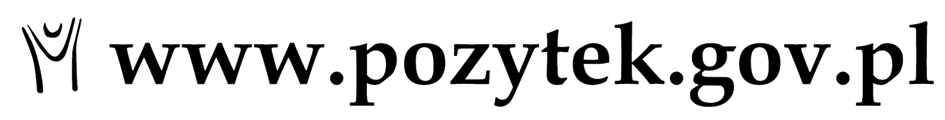 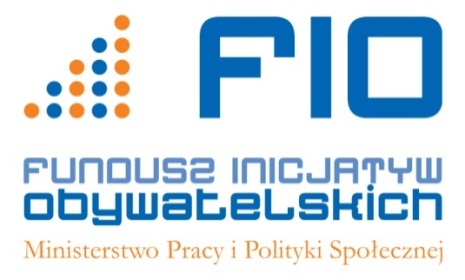 FIO 2016 - omówienie Regulaminu
24
Najważniejsze zmiany w FIO 2016 (w stosunku do 2015 r.):
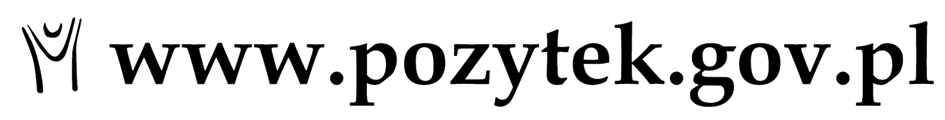 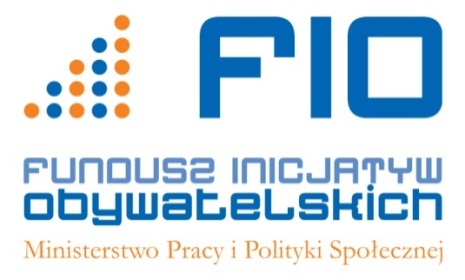 FIO 2016 - omówienie Regulaminu
25
8. Komponent Wsparcia Działań Strażniczych w Priorytecie 3.

Działania prowadzące do systemowych zmian w funkcjonowaniu instytucji państwa, w tym obywatelska kontrola działań władz publicznych lub obywatelska kontrola etyki działań wielkiego biznesu oraz wszelkie inne przedsięwzięcia zmierzające do równego dostępu do realizacji praw. 
 
Wyodrębnienie tego Komponentu nie blokuje składania ofert w kierunku 3.3. (Wzrost znaczenia organizacji rzeczniczych i strażniczych).
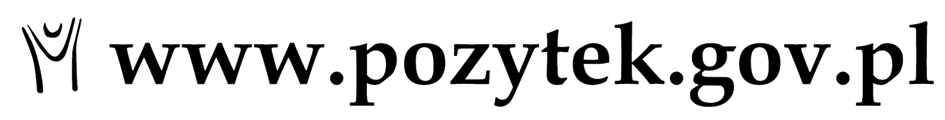 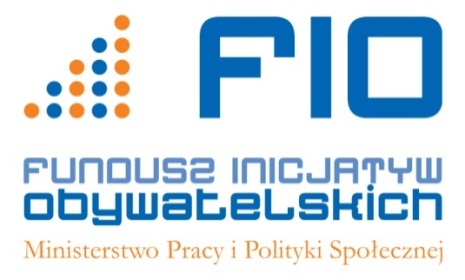 FIO 2016 - omówienie Regulaminu
26
9. Komponent Działań Systemowych w Priorytecie 4.

projekty realizowane na skalę ogólnopolską przyczyniające się do rozwiązywania problemów i przezwyciężania barier hamujących rozwój trzeciego sektora
spełniające warunki projektów systemowych
odpowiadające na co najmniej jeden wskazany w Regulaminie FIO 2016 temat
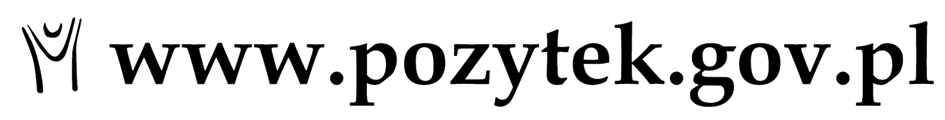 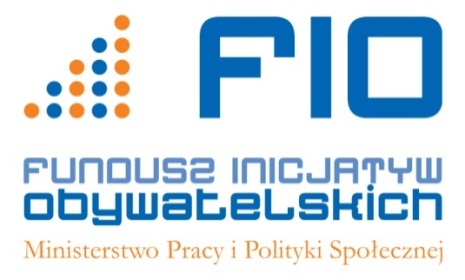 FIO 2016 - omówienie Regulaminu
27
Zakres tematyczny
1 - Działania – na poziomie ogólnopolskim - na rzecz większego wykorzystania gwarantowanego czasu antenowego na kampanie społeczne.
2 - Wypracowanie bezpiecznego modelu zabezpieczania finansowego realizacji projektów przez organizację pozarządowe
3 – Wsparcie dla organizacji realizujących projekty w zakresie działań strażniczych.
4 – Wprowadzanie mechanizmów wzmacniających i upodmiatawiających adresatów  działań (w tym członków) organizacji pozarządowych poprzez zwiększenie ich autentycznej roli w planowaniu i recenzowaniu działań organizacji.
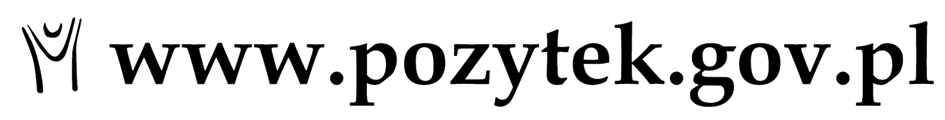 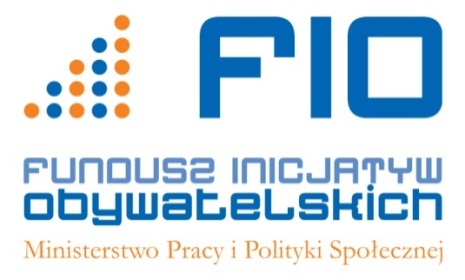 FIO 2016 - omówienie Regulaminu
28
10. Oferty oddziałów terenowych

Złożenie oferty przez oddział terenowy nieposiadający osobowości prawnej nie wyczerpuje limitu 1 oferty przez zarząd główny lub pozostałe oddziały terenowe. Jednakże w ramach jednej osobowości prawnej oddziały terenowe mogą złożyć maksymalnie 2 oferty.

W przypadku oferty złożonej przez oddział terenowy należy załączyć – przez Generator FIO - pełnomocnictwo szczególne do działania w ramach niniejszego konkursu.
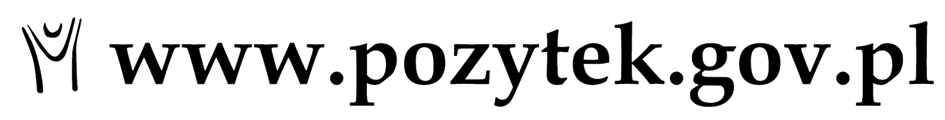 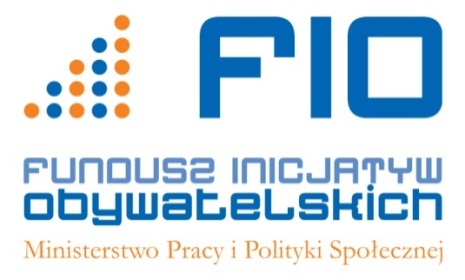 FIO 2016 - omówienie Regulaminu
29
[1] Suma wszystkich przychodów.
Ważne zmiany wprowadzone w konkursie FIO 2015, które obowiązują w FIO 2016:

1. Odformalizowanie partnerstwa. Partnerstwo oceniane jest merytorycznie w karcie oceny. Nie ma kryterium strategicznego  nie ma konieczności potwierdzania oświadczenia o partnerstwie umową partnerską.

2. Obowiązuje limit znaków w części „Krótka charakterystyka zadania publicznego” (maksymalnie 3 tys.)
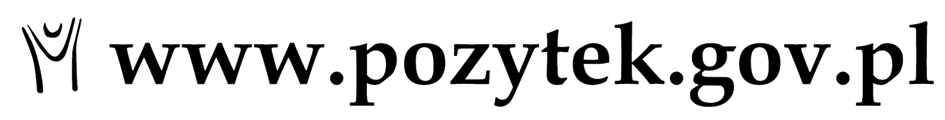 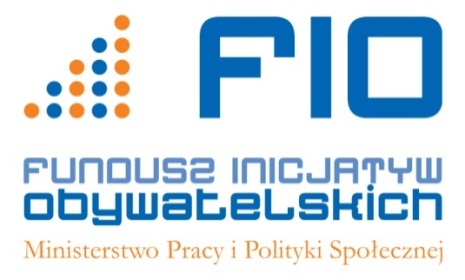 FIO 2016 - omówienie Regulaminu
30
WYSOKOŚĆ WNIOSKOWANEJ  DOTACJI (poza KDS, KWDS)
Wysokość wnioskowanej dotacji: 
dla projektów „jednorocznych”: od 10 tys. zł. do 100 tys. zł
dla projektów „dwuletnich”: od 20 tys. zł. do 200 tys. zł (minimalna dotacja w danym roku musi wynosić nie mniej niż 10 tys. zł).
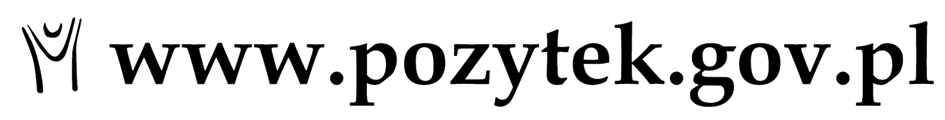 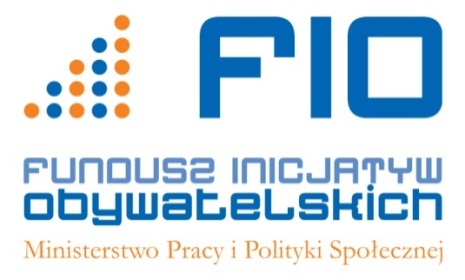 FIO 2016 - omówienie Regulaminu
31
Udział środków własnych – odnosi się do dotacji, a nie do projektu!
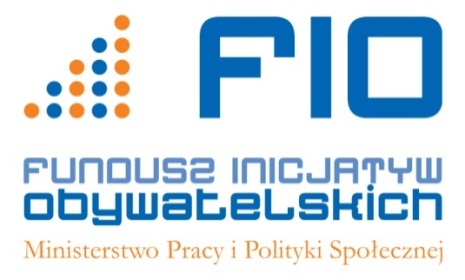 FIO 2016 - omówienie Regulaminu
32
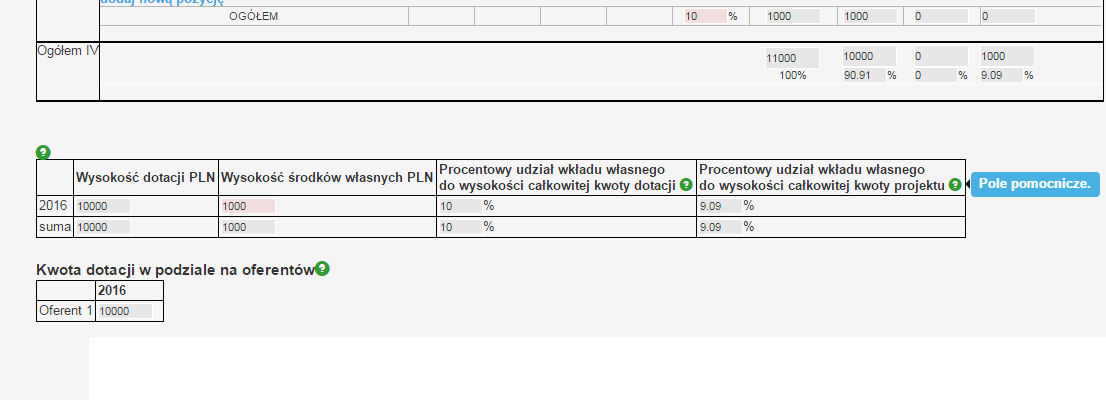 FIO 2016 - omówienie Regulaminu
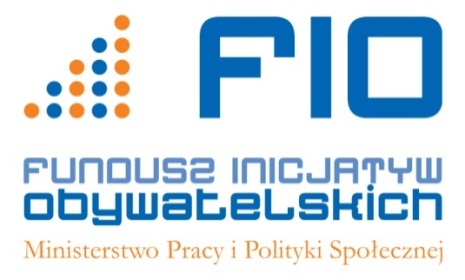 33
Wkład własny osobowy

wolontariat		praca społeczna członków organizacji 

Wkład rzeczowy nie jest wliczany do wkładu własnego!

Wycena świadczeń w ramach wkładu osobowego:
prace administracyjne i pomocnicze  1h = 30 zł 
praca ekspertów i specjalistów  1h = 100 zł
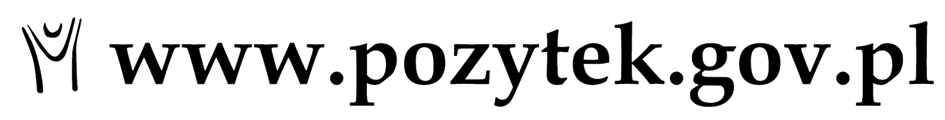 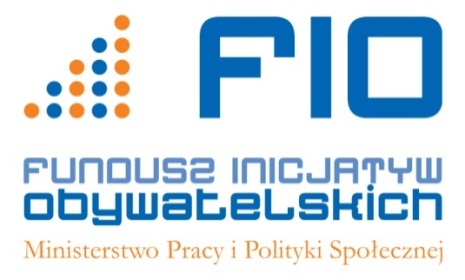 FIO 2015 - omówienie Regulaminu
34
Koszty kwalifikowalne.
Wydatki w ramach FIO są kwalifikowalne, jeżeli są:
niezbędne dla realizacji projektu,
racjonalne i efektywne, 
zostały przewidziane w budżecie projektu, 
poniesione w Polsce,
zgodne ze szczegółowymi wytycznymi określonymi w Regulaminie, 
zgodne z odrębnymi przepisami prawa powszechnie obowiązującego.
FIO 2016 - omówienie Regulaminu
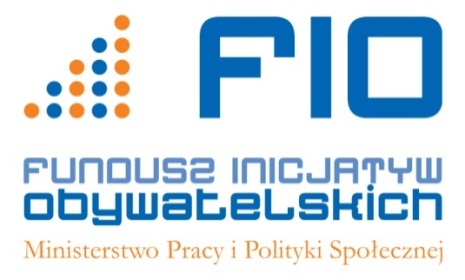 35
Limity kosztów




Koszty merytoryczne: wynagrodzenia trenerów, ekspertów, specjalistów realizujących zadania, wynagrodzenia innych osób zatrudnionych specjalnie na potrzeby projektu, wydatki związane z uczestnictwem bezpośrednich adresatów zadania, takie jak materiały szkoleniowe, wynajem sal, niezbędny dla beneficjentów sprzęt do przeprowadzenia zajęć, odzież, żywność, zakwaterowanie, przejazdy beneficjentów, opłaty za sprawy sądowe prowadzone w interesie publicznym, nagrody dla beneficjentów w konkursach, koszt wyjazdów służbowych trenerów, ekspertów, specjalistów zaangażowanych w realizację zadania, etc.
Koszty obsługi zadania publicznego: kierowanie  projektem, wykonywanie zadań administracyjnych, obsługowych, księgowych (jedynie w części odpowiadającej zaangażowaniu danej osoby w realizację projektu), opłaty za telefon/faks, opłaty pocztowe, czynsz, CO (w stosownej części, przypadającej na dany projekt), opłaty za przelewy bankowe, koszt zakupu lub wypożyczenia składnika majątku, którego wartość początkowa nie przekracza kwoty 3 500,00 zł, koszty adaptacji pomieszczeń dla celów realizacji zadania (np. koszt malowania pomieszczeń), koszty wyjazdów służbowych osób zaangażowanych w obsługę zadania
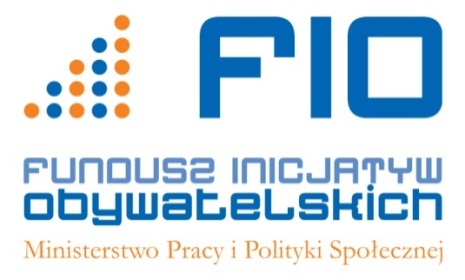 FIO 2016 - omówienie Regulaminu
36
Koszty niekwalifikowalne


Do wydatków, które w ramach Funduszu Inicjatyw Obywatelskich nie mogą być finansowane, należą wydatki nie odnoszące się jednoznacznie do projektu, w tym m. in.:

podatek od towarów i usług (VAT), jeśli może zostać odliczony w oparciu o ustawę z dnia 11 marca 2004 r. o podatku od towarów i usług (Dz. U. z 2011 r. Nr 177, poz. 1054 z późn. zm.);
zakup nieruchomości gruntowej, lokalowej, budowlanej;
zakup środków trwałych (w rozumieniu art. 3 ust. 1 pkt. 15 ustawy z dnia 29 września 1994 r. o rachunkowości Dz. U. z 2013 r. poz. 330) oraz art. 16a ust. 1 w zw. z art. 16d ust. 1 ustawy z dnia 15 lutego 1992 r. o podatku dochodowym od osób prawnych Dz. U. z 2011 r. Nr 74, poz. 397 z późn. zm.); 
amortyzacja;
leasing;
rezerwy na pokrycie przyszłych strat lub zobowiązań;
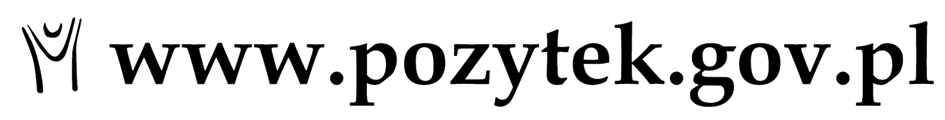 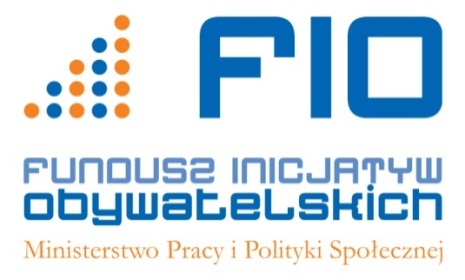 FIO 2016 - omówienie Regulaminu
37
Koszty niekwalifikowalne

 
odsetki z tytułu niezapłaconych w terminie zobowiązań; 
koszty kar i grzywien;
koszty procesów sądowych (z wyjątkiem spraw prowadzonych w interesie publicznym);
nagrody, premie i inne formy bonifikaty rzeczowej lub finansowej dla osób zajmujących się realizacją zadania;
koszty obsługi konta bankowego (nie dotyczy kosztów przelewów);
zakup napojów alkoholowych (jest to niezgodne z art. 4 ust. 1 pkt 32 UoDPPioW oraz art. 1 ust. 1 ustawy z dnia 26 października 1982 r. o wychowaniu w trzeźwości i przeciwdziałaniu alkoholizmowi);
podatki i opłaty z wyłączeniem podatku dochodowego od osób fizycznych, składek na ubezpieczenie społeczne i zdrowotne, składek na Fundusz Pracy oraz Fundusz Gwarantowanych Świadczeń Pracowniczych, a także opłat za zaświadczenie o niekaralności oraz opłaty za zajęcie pasa drogowego);
koszty wyjazdów służbowych osób zaangażowanych w realizację projektu na podstawie umowy cywilnoprawnej, chyba że umowa ta określa zasady i sposób podróży służbowych.
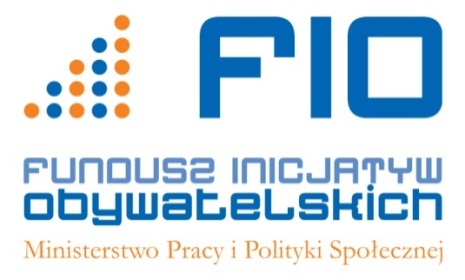 FIO 2016 - omówienie Regulaminu
38
OFERTA WSPÓLNA

Ofertę wspólną  może złożyć kilka (co najmniej 2) organizacji pozarządowych lub podmiotów z nimi zrównanych. 
Oferta wspólna powinna zawierać dodatkowe w stosunku do oferty składanej przez 1 podmiot informacje: podział zadań i sposób reprezentacji podmiotów wobec administracji publicznej. Powinna wskazywać, jakie działania w ramach realizacji zadania publicznego wykonywać będą poszczególne podmioty. Do oferty można dołączyć umowę regulującą stosunki między oferentami, na podstawie ramowego wzoru oferty wspólnej. 
Złożenie oferty wspólnej wyklucza możliwość złożenia oferty indywidualnie przez podmiot, który bierze udział w ofercie wspólnej.
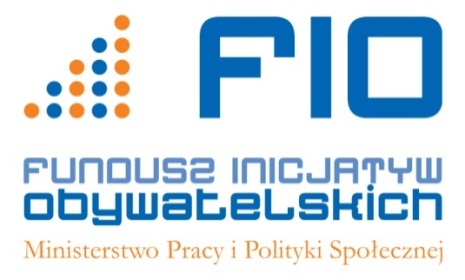 FIO 2015 - omówienie Regulaminu
39
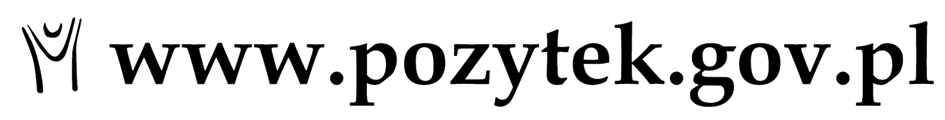 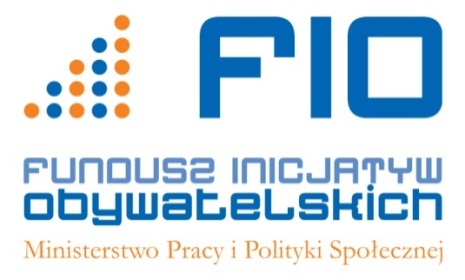 FIO 2016 - omówienie Regulaminu
40
Kryteria formalne
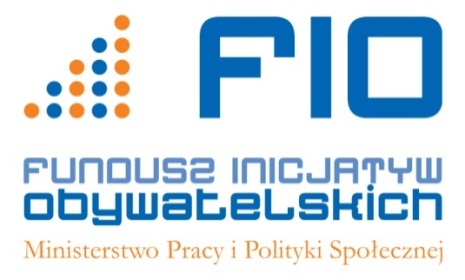 FIO 2016 - Generator
41
Cele  nowe pole na cele szczegółowe
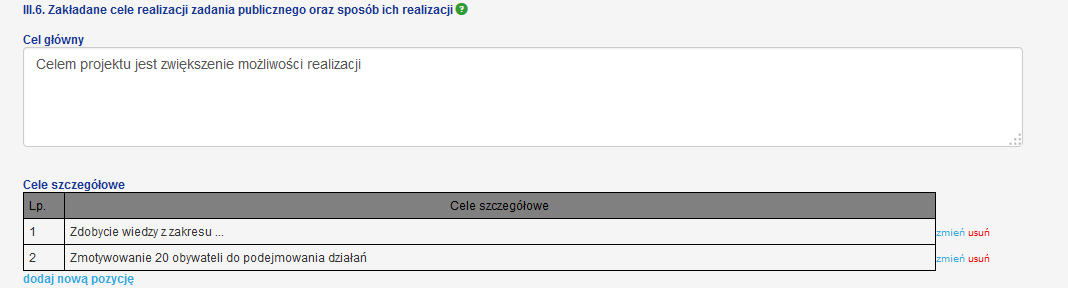 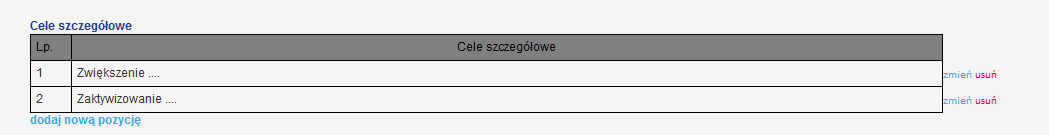 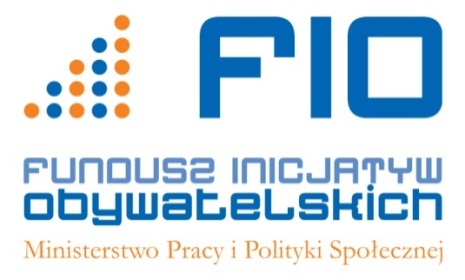 FIO 2016 - Generator
42
Opis działań  zmiana nastąpiła w FIO 2015
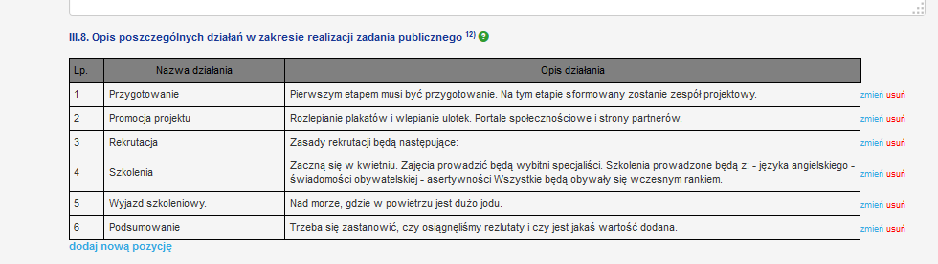 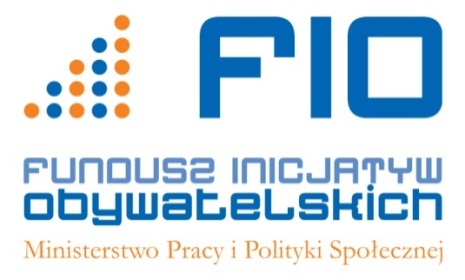 FIO 2016 - Generator
43
Opis działań  analiza ryzyka
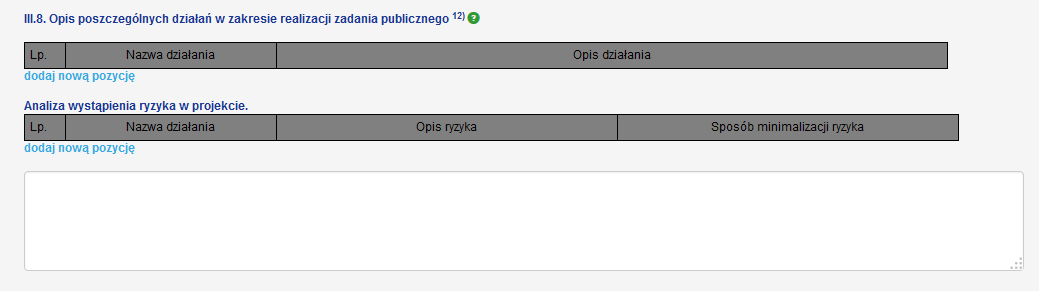 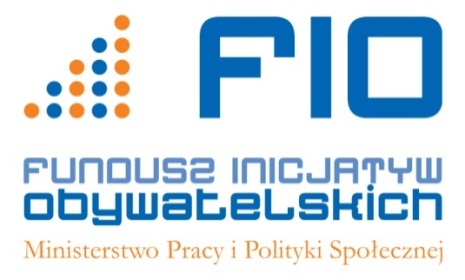 FIO 2016 - Generator
44
Harmonogram  etapy
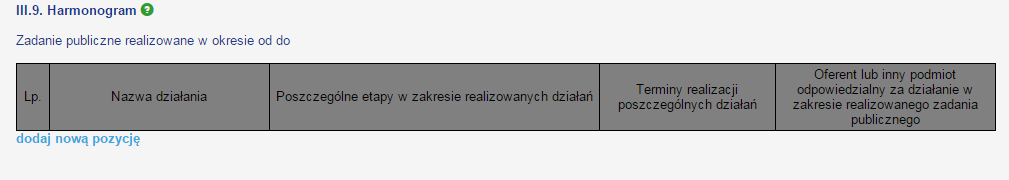 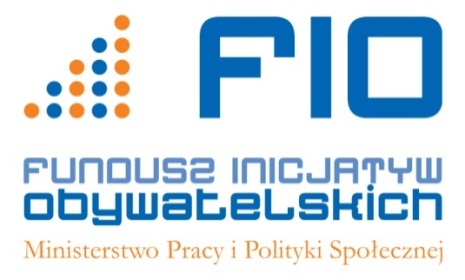 FIO 2016 - Generator
45
Rezultaty  przypasowanie do któregoś z celów szczegółowych
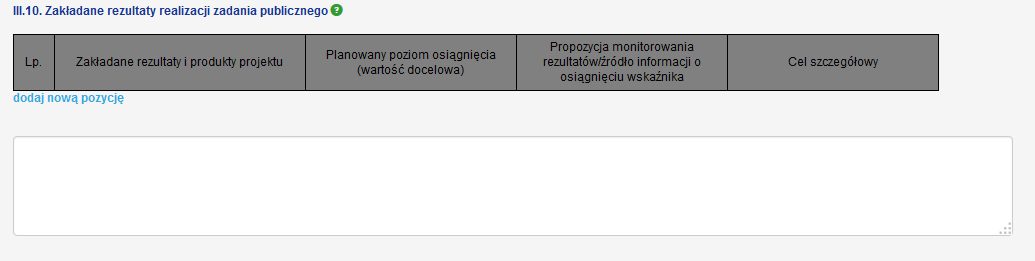 FIO 2016 - omówienie Regulaminu
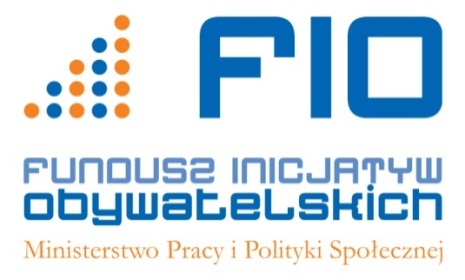 46
Najważniejsze zmiany w FIO 2016 (w stosunku do 2015 r.):

Zmiany w Karcie Oceny:
Część 2 Merytoryczna zawartość oferty - pkt. 2.11.: „W jakim stopniu efekty realizacji projektu będą trwały po zakończeniu realizacji projektu?”
Część 3 Budżet -  pkt 3.5.: „Czy konstrukcja budżetu jest przejrzysta?” 
Część 4 „Zaangażowanie społeczności” – przeformułowanie wszystkich pytań
Część 5 „Zasoby osobowe i rzeczowe Oferenta” – pkt. 5.3. „Zasoby rzeczowe i lokalowe Oferenta i partnerów w odniesieniu do skali…”
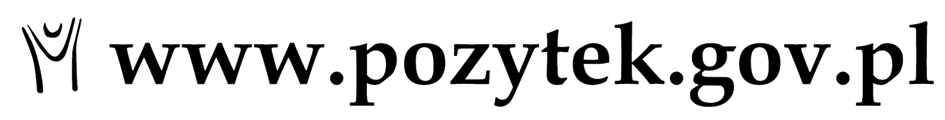 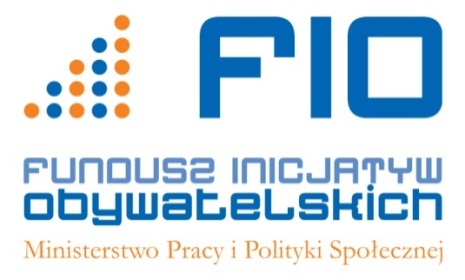 FIO 2016 - omówienie Regulaminu
47
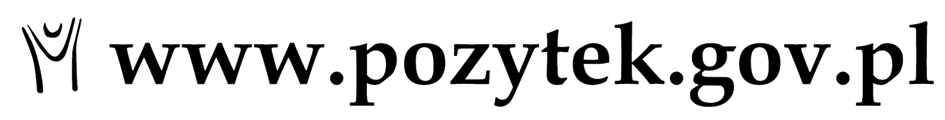 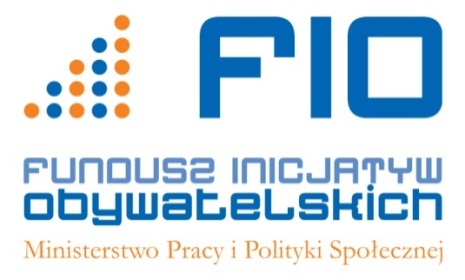 FIO 2016 - omówienie Regulaminu
48
Ocenie podlegają kwestie horyzontalne ustalone dla danego priorytetu (zapis programowy).

Priorytet 1. Małe inicjatywy 
Kwestia horyzontalna: Projekty realizowane w ramach tego Priorytetu powinny wpływać pozytywnie na możliwości obywateli w realizacji oddolnych inicjatyw.

Priorytet 2. Aktywne społeczeństwo
Kwestia horyzontalna: Projekty realizowane w ramach tego Priorytetu powinny w różnych formach angażować obywateli, dając im możliwość aktywnego działania oraz łączenia aktywności ze zdobywaniem wiedzy w sferze działań obywatelskich.

Priorytet 3. Aktywni obywatele
Kwestia horyzontalna: Projekty realizowane w ramach tego Priorytetu powinny przyczyniać się do wzrostu partycypacji obywateli w sprawach publicznych.

Priorytet 4: Silne organizacje pozarządowe
Kwestia horyzontalna: Projekty realizowane w ramach tego Priorytetu powinny w różnych formach przyczyniać się do wzmocnienia potencjału organizacji obywatelskich, w szczególności wspierania przez organizacje federacyjne innych podmiotów III sektora.
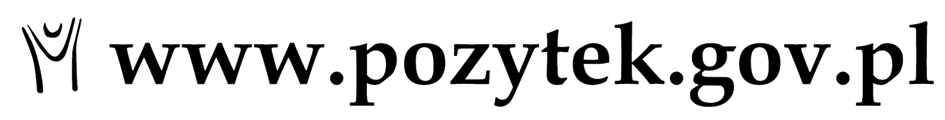 FIO 2016 - omówienie Regulaminu
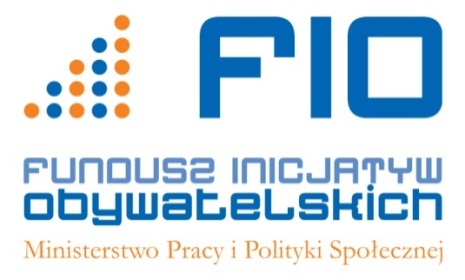 49
FIO 2016 - omówienie Regulaminu
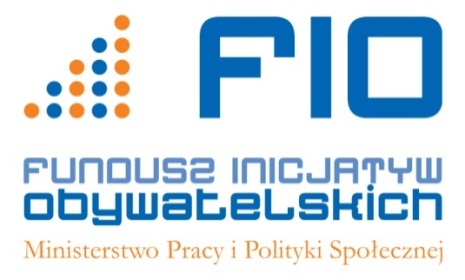 50
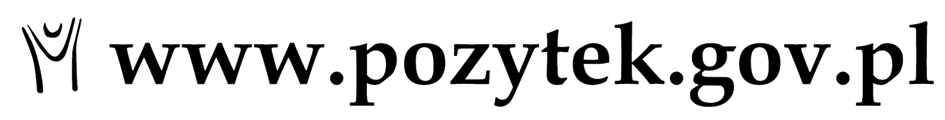 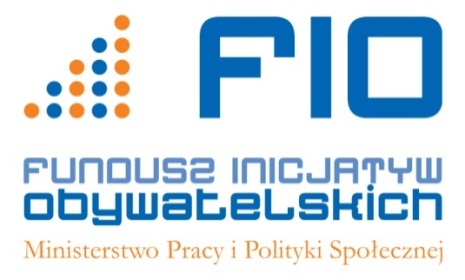 FIO 2016 - omówienie Regulaminu
51
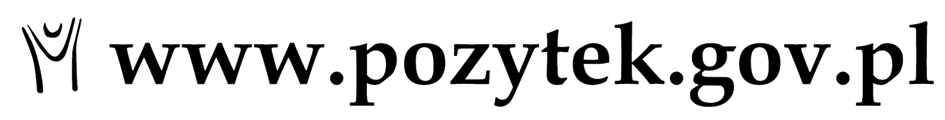 FIO 2016 - omówienie Regulaminu
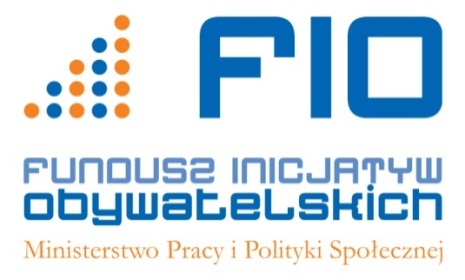 52
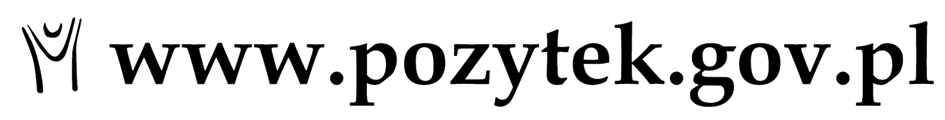 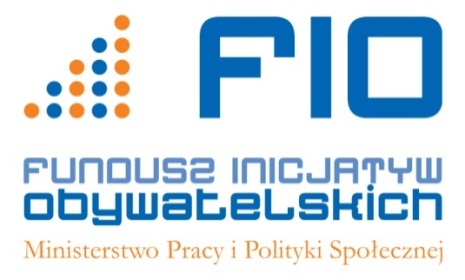 Dodatkowe informacje
53
udostępnianie kart oceny (dostępne w Generatorze, z usuniętymi danymi ekspertów) 
weryfikacja pracy ekspertów (może mieć znaczenie przy ustalaniu ostatecznej listy ekspertów oceniających oferty w FIO 2016)

Zespół FIO w Departamencie Pożytku Publicznego, w Wydziale Programów, Analiz i Współpracy:

Filip Kołodziejski (filip.kolodziejski@mpips.gov.pl)
Magdalena Zwolińska (magdalena.zwolinska@mpips.gov.pl)
Stefan Kołucki (stefan.kolucki@mpips.gov.pl)
Dominika Dzido (dominika.dzido@mpips.gov.pl)
Anna Polak (anna.polak@mpips.gov.pl)
Marta Szelągowska (marta.szelagowska@mpips.gov.pl)
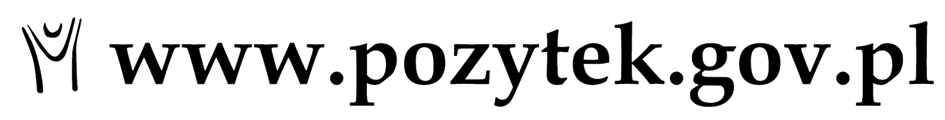 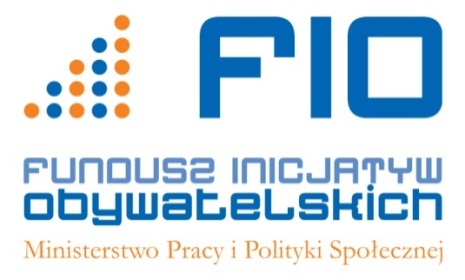 FIO – gdzie szukać informacji
54
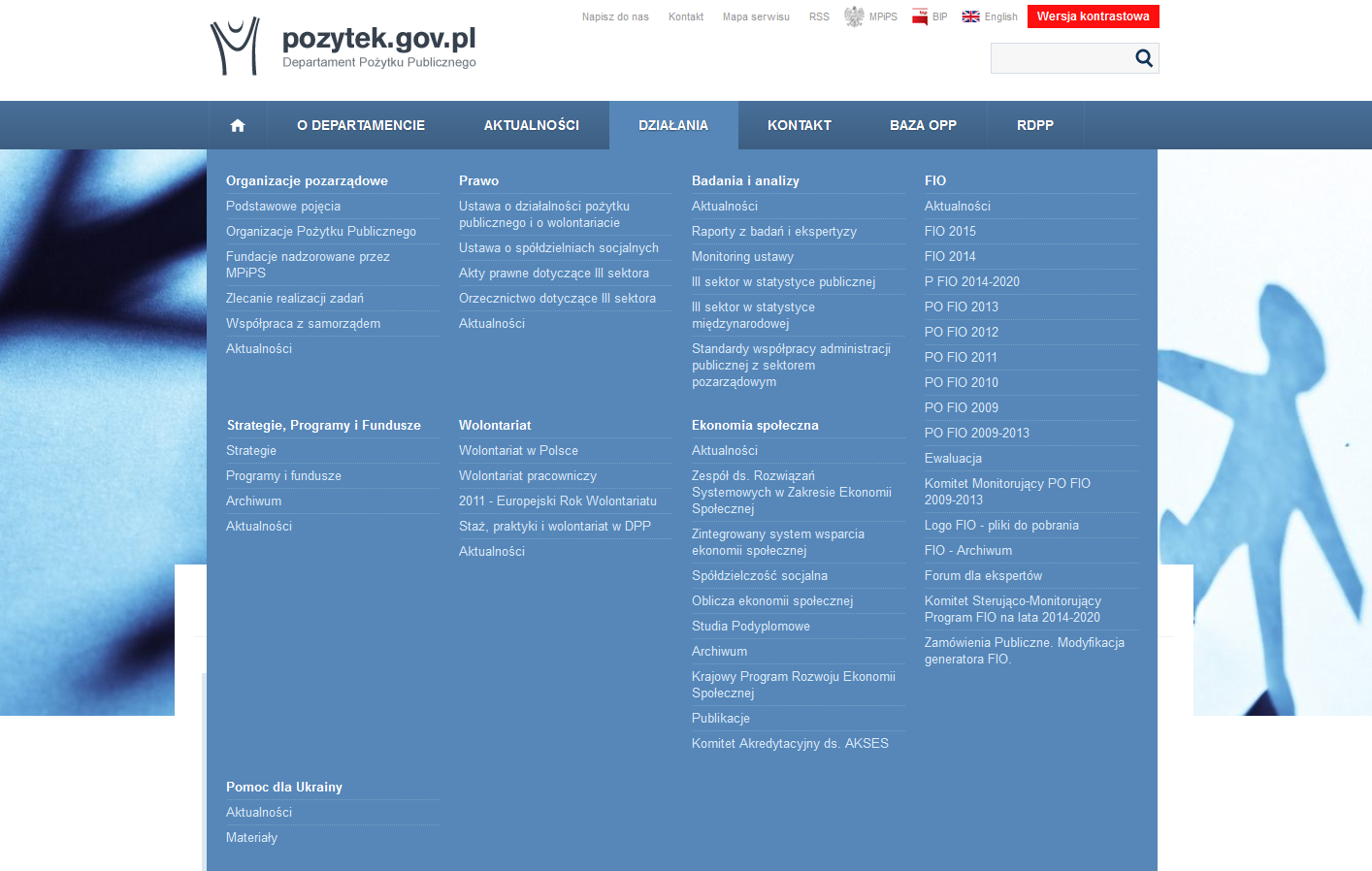 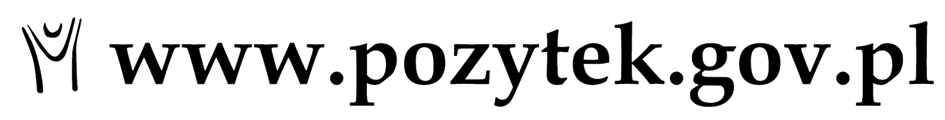 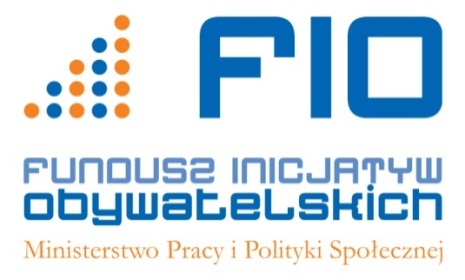 FIO – gdzie szukać informacji
55
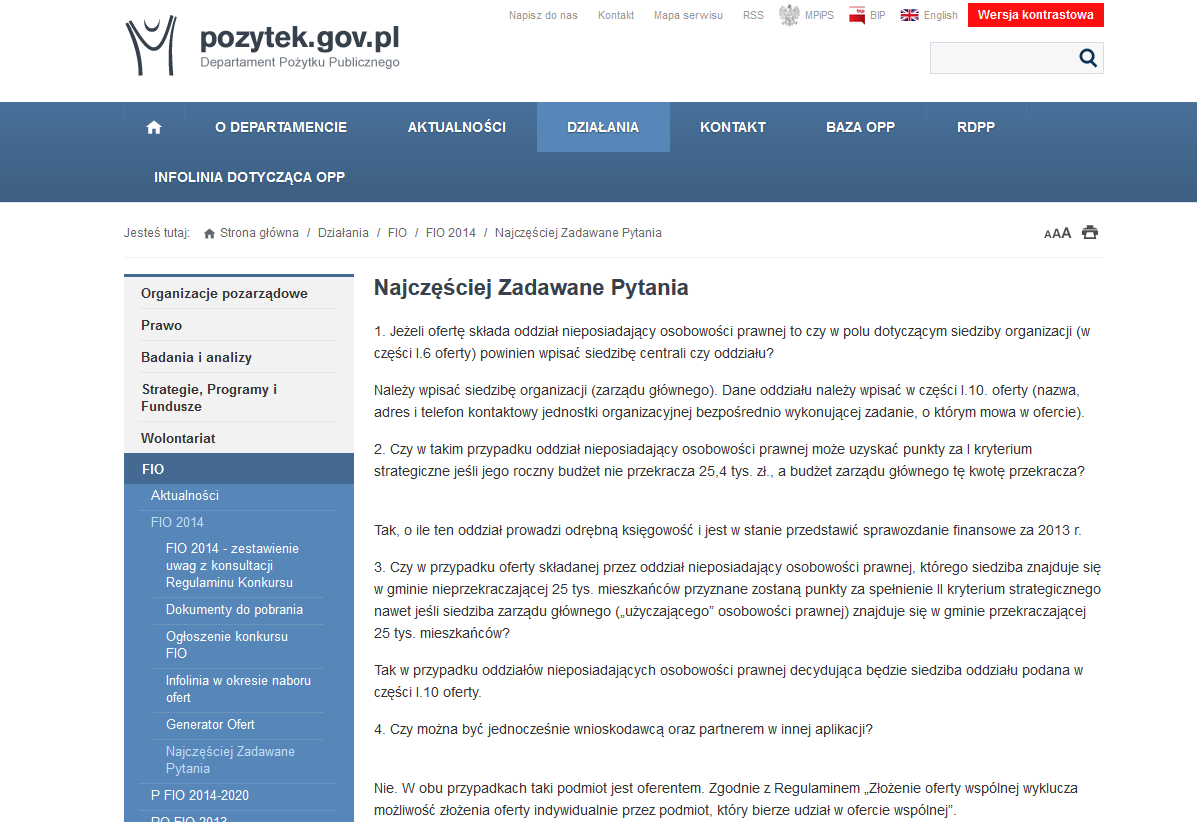 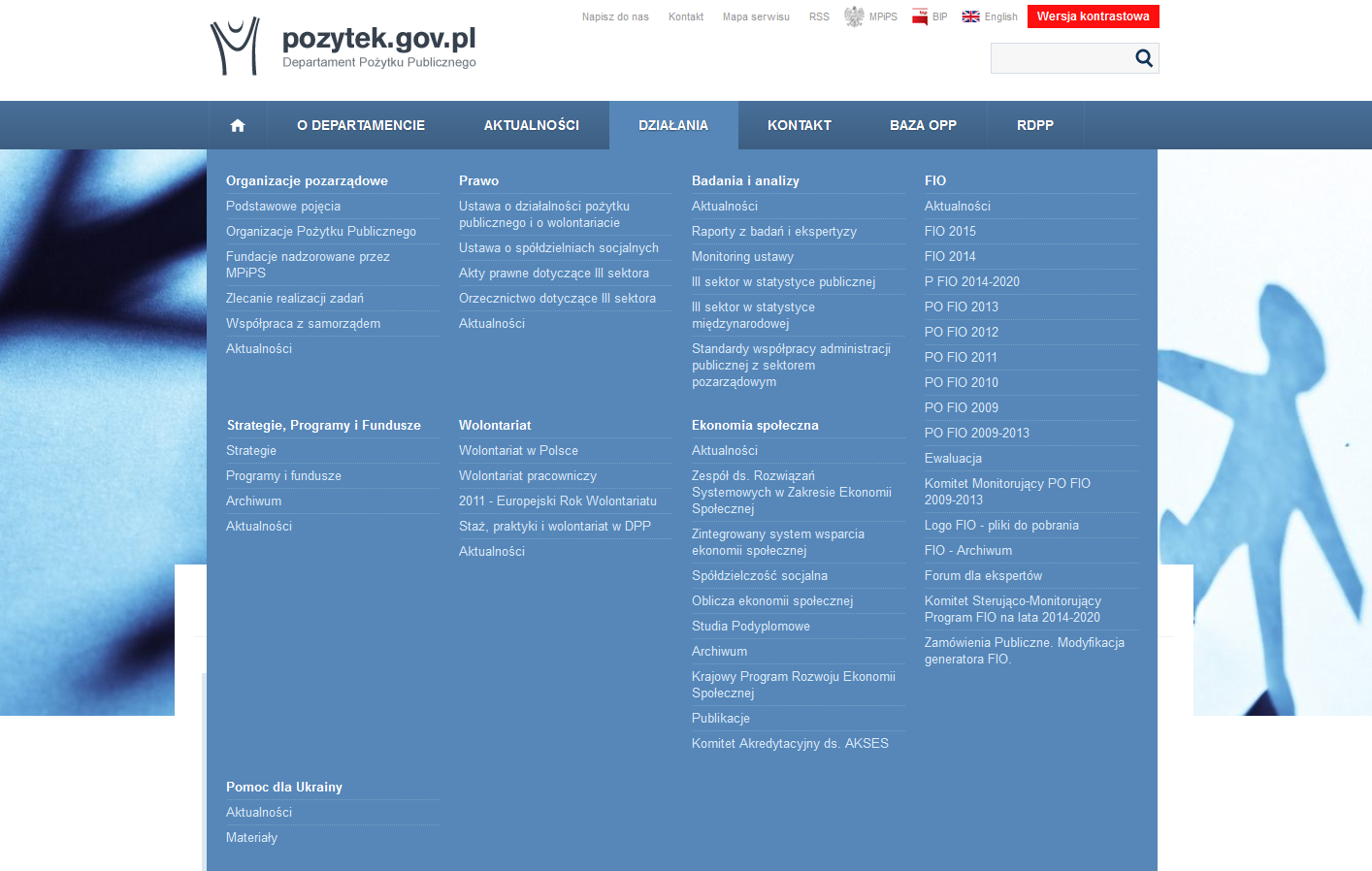 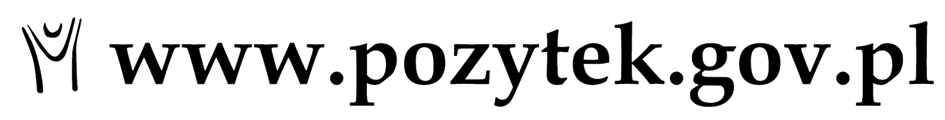 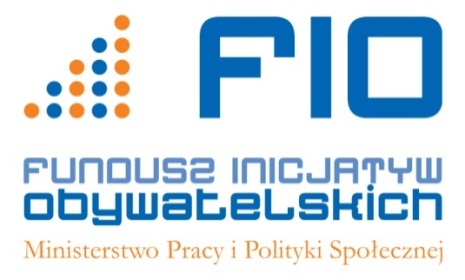 FIO – gdzie szukać informacji
56
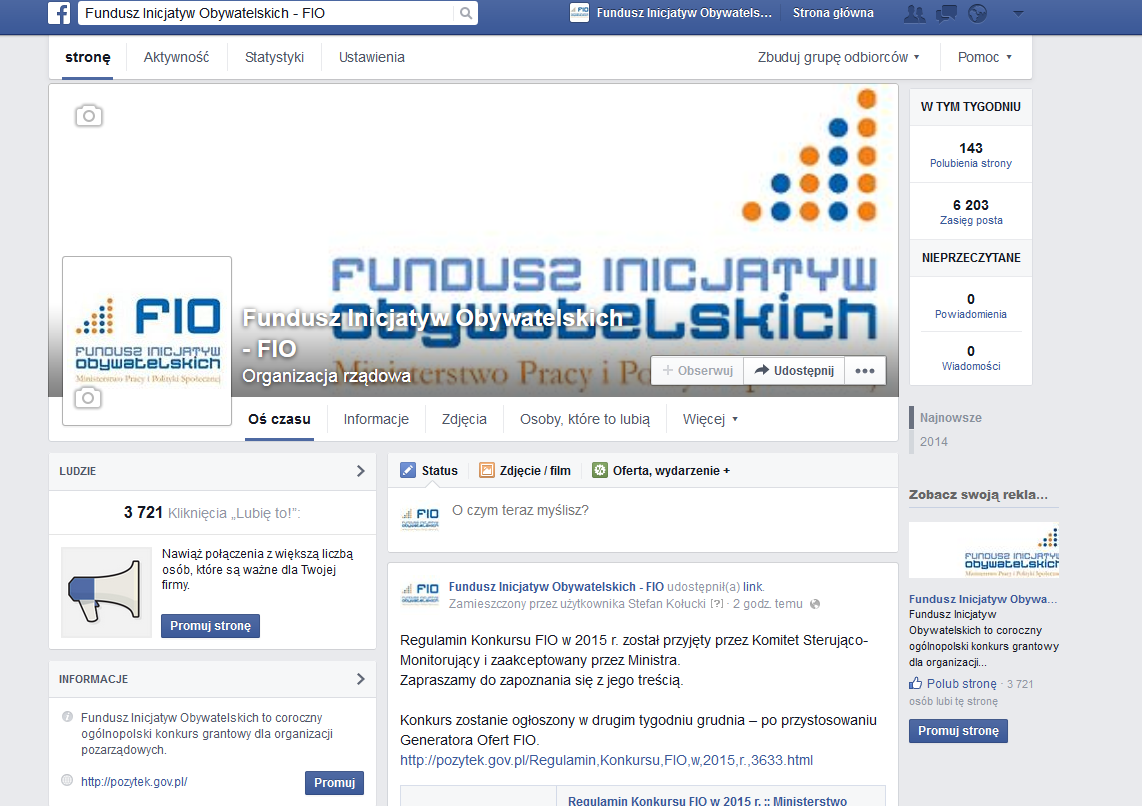 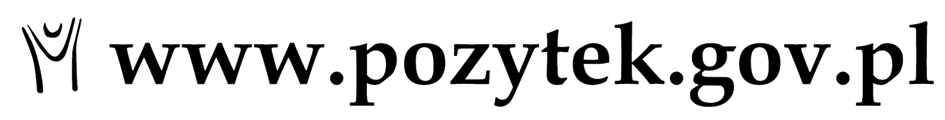 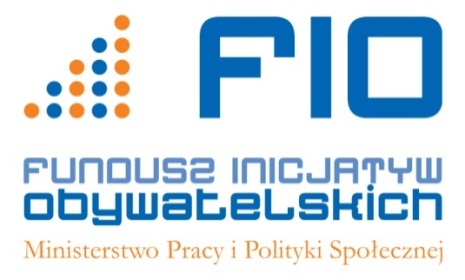 57
Dziękuję za uwagę
Sławomir Stańczak
stanczakslawomir@gmail.com
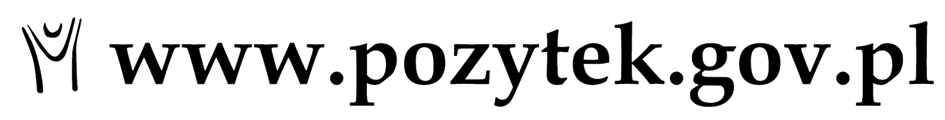